«Lietpratīga pārvaldība un Latvijas pašvaldību veiktspējas uzlabošana»
Saimnieciskā vadība un 
Pedagogu motivācija

Pašvaldību izglītības un kultūras tīkls (T4)

Ināra Dundure T4 tīkla vadītāja

2015.18.02.
1
PEDAGOGU MOTIVĀCIJAS
UZLABOŠANA
2
Vajag, lai apstākļi, nevis vadītāji spiestu cilvēkus strādāt.
Japānas menedžeris



Dariet tā, lai būtu patīkami pildīt to, ko Jūs gribat.
D.Karnegi
Darbinieku (pedagogu) darbība ir atkarīga no 3 faktoriem:

prasmes un spējām;

resursiem;

motivācijas.
Motivācijas būtība
Motivēšana ir dinamisks process,  kurā lietojot:
 psiholoģiskās,
 sociālās,
 ekonomiskās un
 tiesiskās metodes un līdzekļus,
 sekmē darbinieku un organizāciju (pašvaldību) mērķu sasniegšanu.
Avots: Praude
Motivācijas teoriju klasifikācija
Satura motivācijas teorijas;
Norises motivācijas teorijas;
Stimulējošas motivācijas teorija. 

Cits klasifikācijas veids:
Vajadzību (need) teorija;

Stimulēšanas (reinforcement) teorija;

Taisnīguma (equity) teorija;

Gaidu (expectancy) teorija;

Mērķu izvirzīšanas (goal-setting) teorija.
Vispārējais motivēšanas modelis
Vajadzības
Vajadzību apmierināšanas  iespēju meklēšana
Rīcības izvēle, lai apmierinātu vajadzības
Vajadzību apmierināšanas vērtējums
Jaunu vajadzību meklēšana
7
A.Maslova vajadzību hierarhija
Pašīstenošanās
Sociālā atzinība
Sociālās vajadzības
Drošība
Fizioloģiskās vajadzības
8
Darbinieku apmierinātību un  neapmierinātību izraisošie faktori
F. Hercbergs.
F. Hercbergs secināja, ka darbinieku motivāciju attiecībā pret izpildāmo darbu, kā arī apmierinātību un neapmierinātību izraisošie faktori ir atšķirīgi.

„Higiēniskie”’ jeb ārējie faktori:
organizācijas politika un administrācija;
drošība;
noteikts sociālais statuss;
darba alga; 
darba vietas saglabāšanas garantijas;
darba apstākļi;
vadības attieksme pret strādājošajiem;
savstarpējās attiecības darba vietā (ar vadītājiem, kolēģiem un padotajiem).
9
Higiēniskie” jeb ārējie faktori
„Higiēniskie” jeb ārējie faktori jānodrošina visi, jo citādi cilvēkam nav motivācijas strādāt.

„Higiēnisko” jeb ārējo faktoru nepietiekams nodrošinājums izraisa nepatiku pret darbu, piemēram,
maza darba alga; 
slikti darba apstākļi;
autoritārs vadības stils; 
ne visai labas attiecības ar kolēģiem.
 
Šādos apstākļos cilvēks turpina strādāt vienīgi tad, ja neredz citu izeju. Motivācija un līdz ar to atdeve darbā būs ļoti zema.
10
Motivējošie jeb iekšējie faktori
Motivējošie jeb iekšējie faktori:
panākumi darbā;
atzinība par paveikto darbu;
profesionālās izaugsmes iespējas;
atbildības pakāpe;
pats darba process, tā interesantums;
karjera.
11
Apmierinātību ar darbu
Apmierinātību ar darbu rada: 
interese par savu darbu, 
tā nozīmīguma izjūta, 
nākotnes perspektīvas, 
apziņa, ka sasniegami darbā tiek atzinīgi novērtēti.

Secinājums- patiesu apmierinātību ar darbu nodrošina: 
visi ievērotie ”higiēnas”  faktori un 
iespēja realizēt kādu no motivējošiem jeb iekšējiem faktoriem, kas ļauj cilvēkam pašīstenoties, gūt citu atzinību.
12
Stimulēšanas teorija
Stimulēšanas teorijas būtība:

Stimulēšanas teorija rāda, kādā veidā iepriekšējās uzvedības sekas ietekmē nākamo rīcību. Šī ietekmēšana notiek cikliskā procesā:

Stimuli        Reakcija        Sekas (rezultāts)                Nākamā rīcība
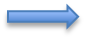 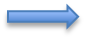 No šī viedokļa, indivīda reakcija (uzvedība) uz situāciju vai notikumu (stimuli) izraisa specifiskas sekas. Ja šīs sekas ir pozitīvas, tad indivīdam nākotnē ir tendence saglabāt līdzīgu uzvedību; bet ja rezultāts ir nepatīkams, tad indivīds centīsies mainīt uzvedību, lai izvairītos no šī rezultāta.
Uzvedības modifikācija
Neatalgo visus vienādi. Lai uzvedības stimulēšana būtu efektīva, atalgojumam jābalstās uz padarītā. Ja atalgojums būs vienāds, tas stimulēs zemu darba ražīgumu, nevis augstu.

Atbildības trūkums arī var modificēt uzvedību. Direktors ietekmē padotos ar to, ka viņi nedara tik labi, salīdzinājumā ar to, ko viņi dara sliktāk. Piemēram, pelnītās uzslavas neizteikšana var izsaukt sliktāku darba izpildi nākamajā reizē.
Saki cilvēkiem, ko viņi var darīt, lai saņemtu stimulēšanu. Darba izpildes standartu noteikšana ļaus darbiniekiem zināt, kas viņiem būtu jādara, lai tiktu atalgotiem; viņi var pielāgot savu darba sistēmu, lai saņemtu atalgojumu.
14
Uzvedības modifikācija
4. Saki cilvēkiem, ko viņi dara nepareizi. Ja darbiniekiem
	 neskaidro, kāpēc viņus neatalgo, darbinieki var būt 	samulsināti par to, kādu uzvedību vadība uzskata par 	nepieļaujamu. Darbinieki var arī just, ka ar viņiem manipulē.

Nesodi citu priekšā. Sodīšana var būt lietderīga, taču publiska sodīšana pazemo darbiniekus un var izraisīt visu darbinieku apvainošanos.

6.    Esi godīgs. Uzvedības rezultātam jāatbilst uzvedībai.
Taisnīguma teorija
Taisnīguma teorija balstās uz pieņēmuma, ka galvenais faktors darba motivācijā ir personiskais saņemtā atalgojuma taisnīguma novērtējums.

Taisnīgums var būt definēts kā attiecība starp indivīda ieguldījumu darbā (piemēram, centība, prasme, IT, individuāls darbs) un darba atalgojumu 

Saskaņā ar taisnīguma teoriju, cilvēki ir motivēti, kad viņi ir pieraduši būt apmierināti ar to, ko viņi iegūst attiecībā pret ieguldīto.
16
Gaidu teorija
Cilvēki izvēlas to uzvedības variantu citu alternatīvu variantu starpā, kurš balstās uz viņu gaidām attiecībā uz ieguvumu no katras darbības.
4 pieņēmumi par uzvedību organizācijās, uz kuriem balstās gaidu teorija:
Uzvedību nosaka iekšējo un ārējo (indivīdos un vidē) faktoru kombinācija.
Indivīdi apzināti lemj par savu uzvedību organizācijā.
Indivīdiem ir dažādas vajadzības, prasības un mērķi.
Indivīdi izvēlas no alternatīviem uzvedības variantiem, balstoties uz cerībām, ka dotā uzvedība izraisīs vēlamo rezultātu.
17
Gaidu teorija paredz
Noskaidrojiet, kādu atalgojumu vēlas saņemt darbinieks, novērojot viņa darbību vai pajautājot viņam tieši;
Nosakiet izpildes līmeni, kādu jūs vēlaties, lai darbinieks zinātu, kas viņam jādara, lai tiktu atalgots;
Nodrošiniet, lai izpildes līmenis būtu sasniedzams, jo citādi motivācija būs zema;
Nodrošiniet, lai atalgojums asociētos ar veiksmīgu izpildi;
Analizējiet faktorus, kas darbojas pret atalgojuma efektivitāti, t.i. kāpēc noteiktais atalgojums ir nepietiekams, lai motivētu darbiniekus;
Pārliecinieties, vai atalgojums ir adekvāts izpildei.
18
Mērķu izvirzīšanas teorija
Mērķa izvirzīšanas procesu kā 4 fāzes cilvēku spriešanā:
Sasniedzamā standarta noteikšana.

Novērtējums, vai standarts var tikt sasniegts.

Novērtējums, vai standarts nav pretrunā ar personiskiem mērķiem.

4.    Standarts ir pieņemts, tādējādi ir noteikts mērķis, un tādējādi uzvedība tiek virzīta uz mērķa sasniegšanu.
19
L.Portera un E.Loulera motivēšanas teorijas modelis
Atalgojuma
uzturēšana
(taisnīgs vai netaisnīgs)
Prasmes
spējas
Atalgojuma vērtība
Apmierinājums
Iekšējs atalgojums
Pūles
(centieni)
Darba 
rezultāts
Pūļu un atalgojuma
saistības vērtējums
Darbinieka lomas apzināšanās darba procesā
Ārējs atalgojums
Motivēšana
Cilvēkam paaugstinās motivācija:

ja ievēro viņa individualitāti,
ja saprotams darba process,
ja darbs atbilst ne tikai viņa profesionālajai kvalifikācijai, bet arī vajadzībām,
ja cilvēks izglītojoties gūst gandarījumu,
ja uzņēmuma kultūra atbilst personāla vērtībām, 
ja cilvēks saņem informāciju un viņš var piedalīties skolas pārvaldē,
ja atalgojums par paveikto darbu atbilst iecerētajam.
21
Pedagoga un pašvaldības vajadzības
Pašvaldībai jāapzina pedagogu ieceres un vajadzības, jāsalīdzina tās ar reālām iespējām un jācenšas nodrošināt šo vajadzību un ieceres īstenošanu.

Jo ciešākas ir pedagoga un pašvaldības vajadzības un mērķi, jo sekmīgāka to sasniegšana. 

Analizējot abas vajadzības, var veidot kopīgās intereses vai arī novērst to atšķirības.
22
Pedagogu Motivācijas būtība
Ilgtermiņa ieguldījumi cilvēkkapitālā;
Paradigmas maiņa izglītībā;
Iniciatīva – pašvaldība un skola;
Gatavība uzņemties atbildību (arī finansiālo);
Viedokļa un attieksmes formulēšana;
Normatīvo šķēršļu novēršana;
Nestandarta risinājumi;
Izpratne par sasniedzamajiem mērķiem un rezultātiem.
23
Motivēšanas veidi
Nauda
Šodien tiek izmantotas daudz algu sistēmas, taču par populārāku kļūst t.s. PBR (Pay By Result) algas sistēma, kurā alga tiek uzlūkota kā divpusējs lielums –
algas nemainīgā garantētā daļa un piemaksa atkarībā no darba rezultātiem. 
Katrai no sistēmām ir savi plusi un mīnusi, bet vislabākā no motivācijas teorijas raugoties, ir diferencēta atalgojuma sistēma, jo darbinieki jūt, ka viņi tiek atalgoti atbilstoši viņa ieguldījumam, nevis laikam, pavadītajam darbā.
24
Nemonetārais atalgojums
Atalgojums nav īsti "maksa par padarīto", bet gan atlīdzība, un tas ir ļoti būtiski. 
Nemonetārais atalgojums nevar pastāvēt bez monetārā atalgojuma, bet ir efektīvāks motivētājs nekā nauda- 
ļauj cilvēkiem (pedagogam) justies novērtētiem skolā, pašvaldībā, reģionā, valstī  , kā arī viņi jūt ka viņus ciena. 
Paņēmiens, kā var attīstīt labāko, kas ir cilvēkiem, ir viņa vērtības atzīšana un atbalstīšana.
Sēsi rūpes, pļausi iniciatīvu.
Darbinieks ir ideju avots, nevis vienkārši pāris strādājošu roku.
Darbā, kas orientēts uz cilvēkiem, ir tikai viena panākuma atslēga, - uzticība.
25
Bailes
Ir tādi cilvēki, kas baidās, un ir priekšnieki, kas uztur šīs bailes. 

Bailes var būt visdažādākās: 
no bailēm tikt uzbrēktam līdz pat bailēm tikt atlaistam.

Jebkuras bailes var motivēt izpildīt prasāmo, taču, Ja nebūs labvēlīgas psiholoģiskās atmosfēras, tad var samazināties pedagogu tonuss un kā rezultāts samazinās darba ražīgums, vai arī tas nav tik augsts kā varētu būt.
26
Motivēšanas metodes
Balstoties uz pašvaldības attīstības stratēģijas un pašvaldības vajadzībām:
Atbalsts inovatīvām idejām un priekšlikumiem;
Ideju un priekšlikumu iekļaušana mērķu un uzdevumu līmenī;
Nemonetārais atalgojums (Prēmijas, piemaksas, bonusi utt.) tiek sasaistīts ar definētiem mērījumiem:
Ja ir pozitīva ietekme uz pašvaldību;
Apmierināti vecāki;
Motivēti skolēni;
Pieprasījuma radīšana;
4. Iesaiste lēmumu pieņemšanā.
Motivēšanas metodes
Jāizvēlas, vadoties pēc cilvēka socializācijas un individualizācijas pakāpes. 
Ieteicams veidot metožu kombinācijas, piemēram, 
Vērtēšana + atalgojums, vai 
Izglītošana + vadības stils + karjeras izaugsme.
Vērtēšana + atalgojums + piemaksas (kompensācija par transportu)
Izdevīgs darba laiks, iespēja savienot ar citu darbu (pedagoģisko un ārpus skolotāja profesijas) 
Cilvēki pastāvīgi motivējas, kad viņu ieceres īstenojas un
 zaudē motivāciju, ja tas nenotiek.
28
Skolas esošās situācijas visu jomu analīze
Skolas Riski- Vadības !?
Skolas Pozitīvās lietas:
Tehniskais un tehnoloģiskais nodrošinājums;
Pedagogu sastāvs un novērtējums pēc vecuma struktūras, kompetencēm un spēju, un vēlmi mācīt 2 un vairāk priekšmetus, vēlmi mainīties.
Pedagogu elastīga komplektācija;
Inovatīva mācību procesa organizācija;
Tehniskā personāla motivācija.
29
Skolas direktors
Cilvēks:
kuram ir dabas dots talants būt līderim;
kuram ir izglītība dotajā jomā, laika gaitā iegūta pieredze;
kurš rada uzticību, spēj uzklausīt un pārliecināt savus kolēģus;
veidot motivāciju;
kurš spēj plānot laiku, finanses, paredzēt neparedzamo;
kuram var uzticēties un kurš tur savu vārdu;
kurš redz savu skolu vakar, šodien un rīt;
kurš prot veidot iedarbīgu savas skolas tēlu;
30
Skolas Direktora loma
Iet visiem soli pa priekšu, meklē netradicionālas pieejas, uzdrīkstas un riskē;
Cilvēks, kurš prot izvēlēties personālu, prasīgs pret sevi un saviem darbiniekiem, precīzs;
Cilvēks, kurš prot veidot attiecības ar vecākiem, novada deputātiem, uzņēmējiem, skolas absolventiem;
Cilvēks, kurš ir ļoti komunikabls;
Izkopta intuīcija (zināšanas + dzīves pieredze);
Apņēmība iet uz noteiktu mērķi (uzdrīkstēties);
Prasme veidot noteiktu komandu (pedagogu kolektīvu).
31
Skolas direktors
Stratēģiska prognozēšana (10 gadi uz priekšu);
Savs imidžs- stāja;
Augsti attīstītas oratora spējas;
Inteliģence (korektums, diplomāts);
Mīl sevi un citus;
Jābūt labam ģimenes cilvēkam;
Prot pilnvērtīgi atpūsties;
Prasme neparādīt to, kas īsti neiet;
Prasme adekvāti reaģēt uz negaidītām situāciju; 
Konkurentspēja.
32
Skolas direktors
Prasme radīt labus apstākļus saviem padotajiem;
Plašs interešu loks un vispusība;
Prasme rūpēties par savu veselību
Prasme mācīties, sevi pilnveidot
Spēja iejusties otrā cilvēkā (empātija)
Prasme uzupurēties, nezaudējot savu Es.
33
Idejas, domas, argumentus, faktus un citas derīgas lietas sūtiet, rakstiet un citādi dariet zināmu!
34